2022 YILI EKİM AYI  FAALİYET RAPORU
08/10/2022 Tarihinde Yapılan Organ Seçimleri Odamız Hizmet Binasında Düzenlendi.
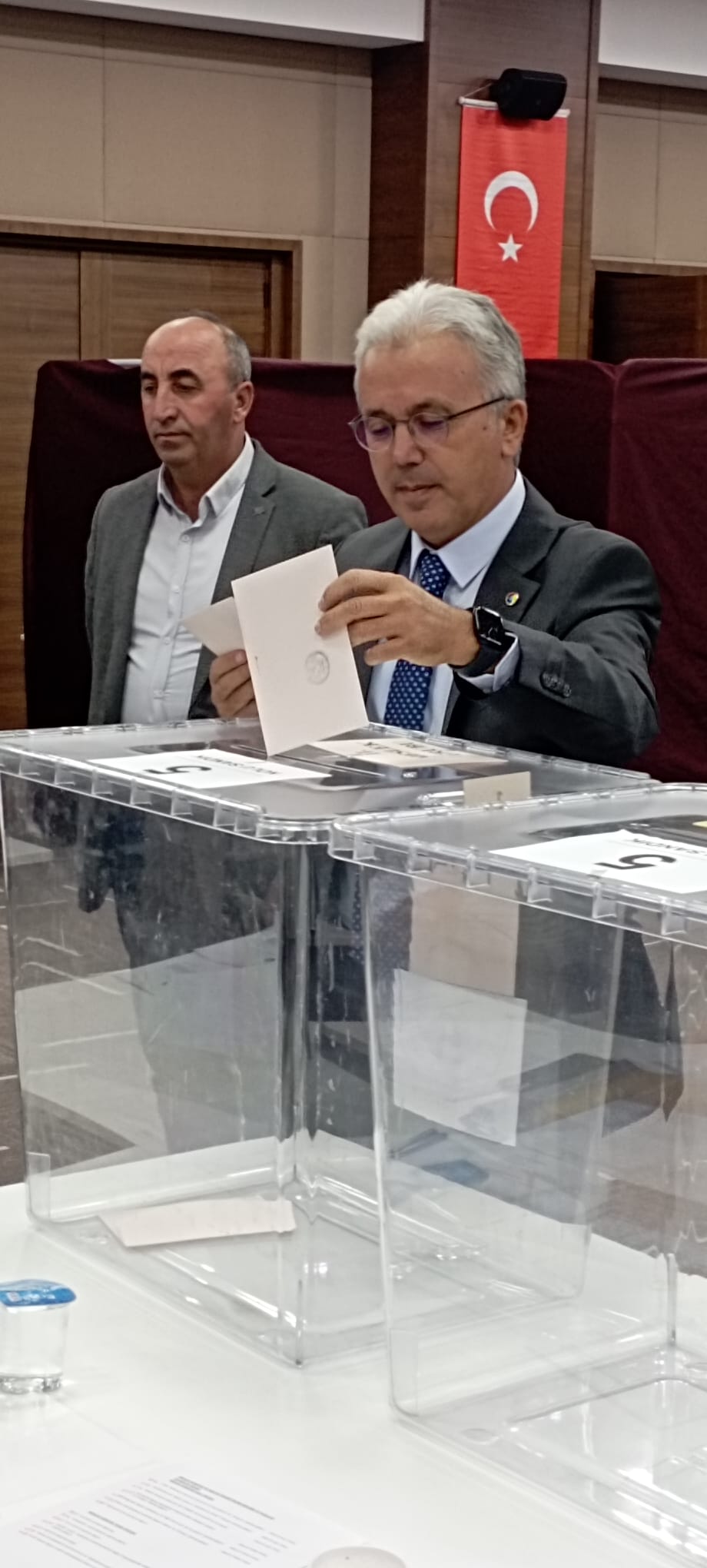 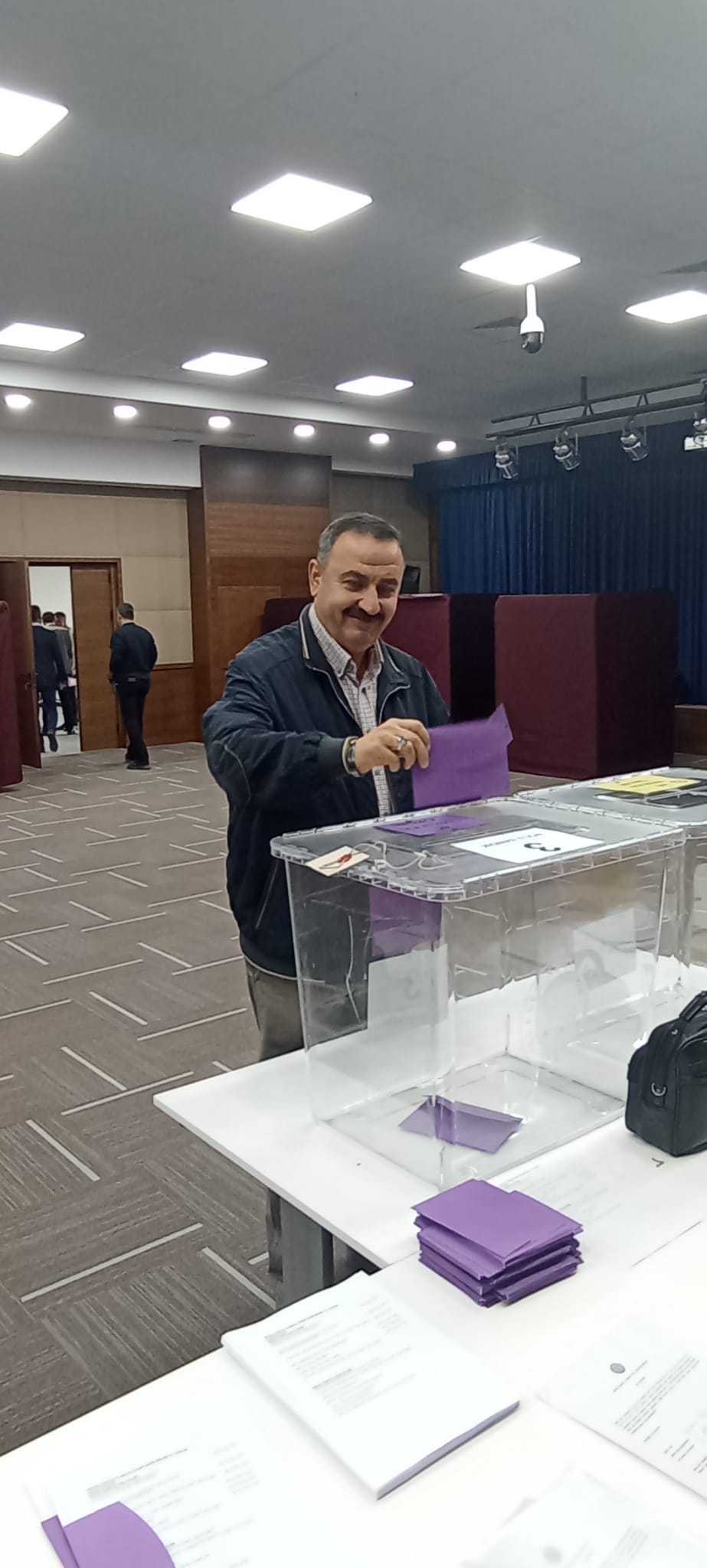 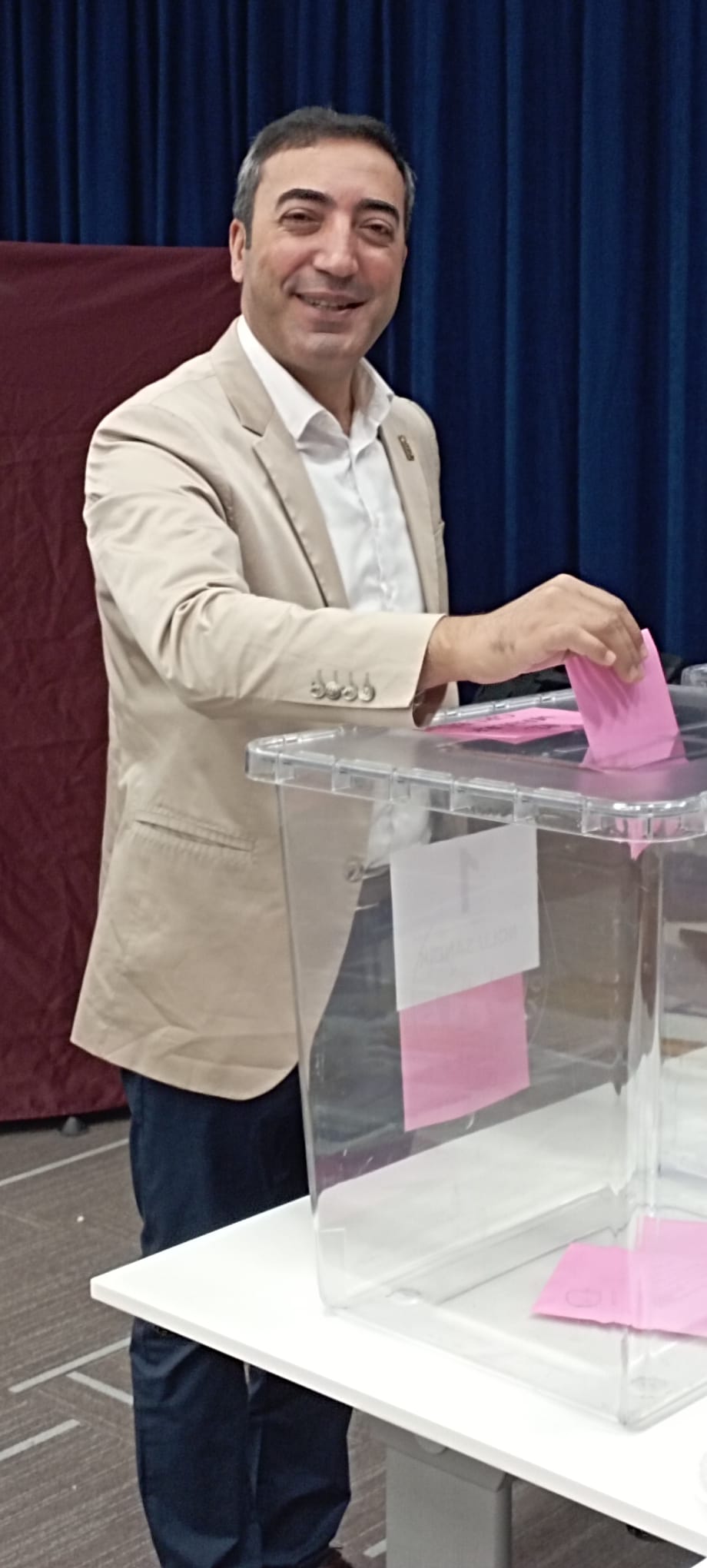 08/10/2022 Tarihinde Yapılan Organ Seçimleri Odamız Hizmet Binasında Düzenlendi.
.
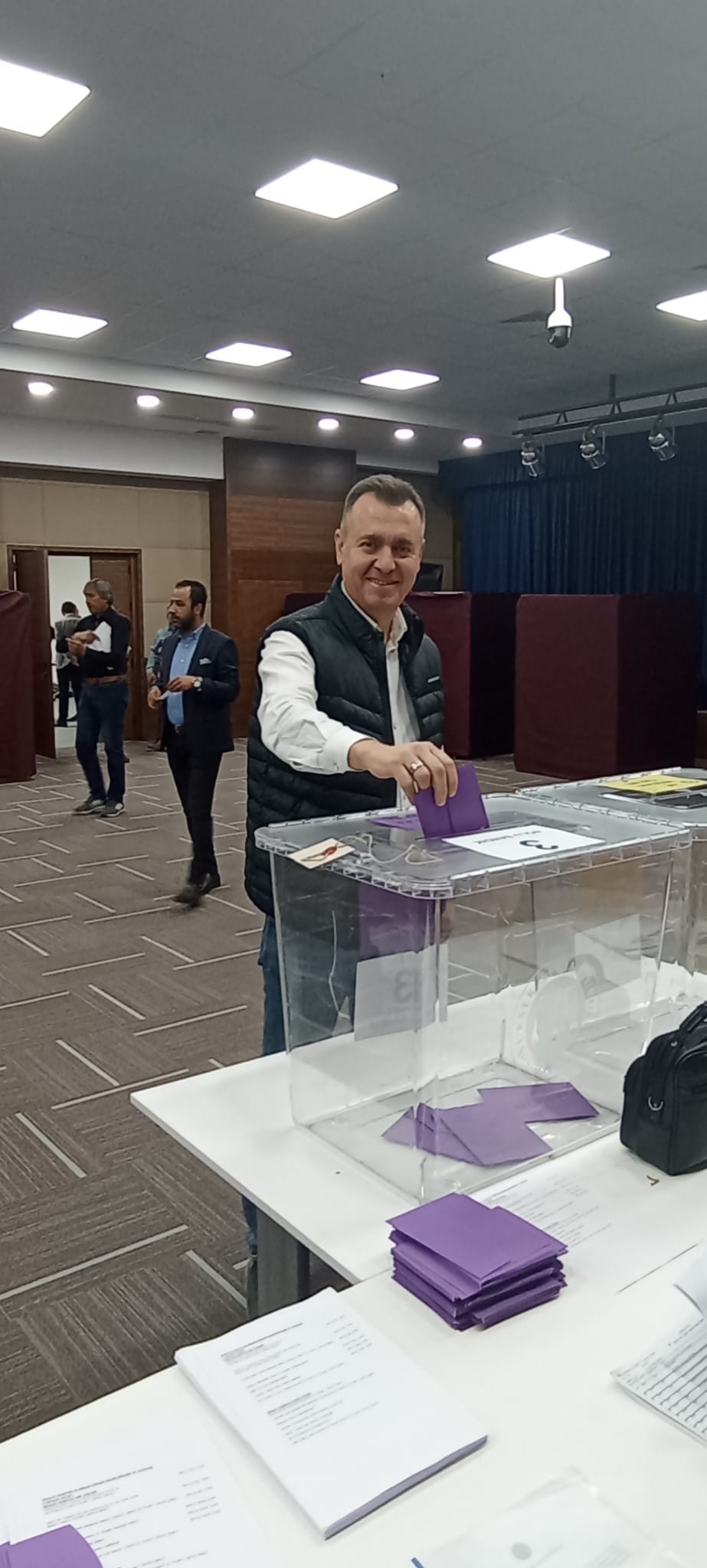 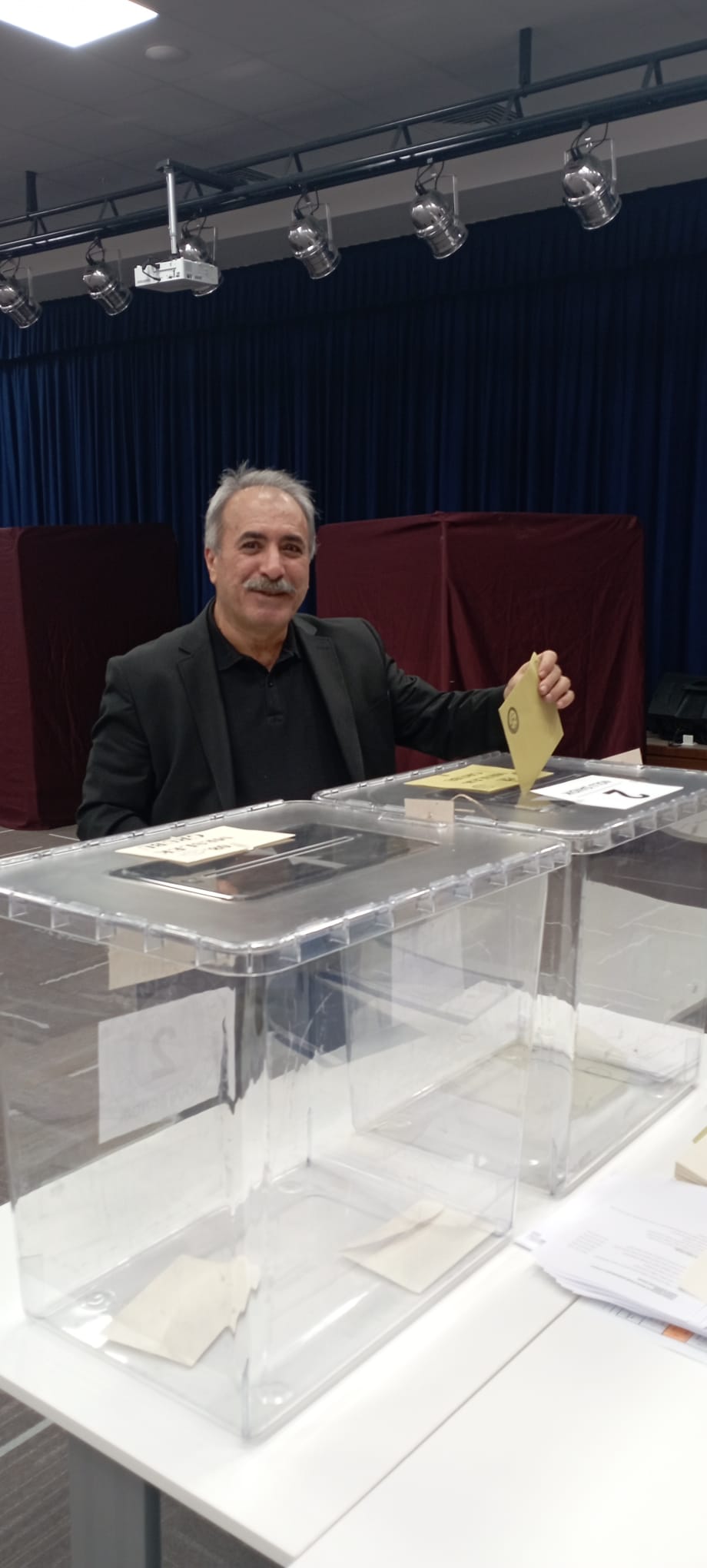 08/10/2022 Tarihinde Yapılan Organ Seçimleri Odamız Hizmet Binasında Düzenlendi.
.
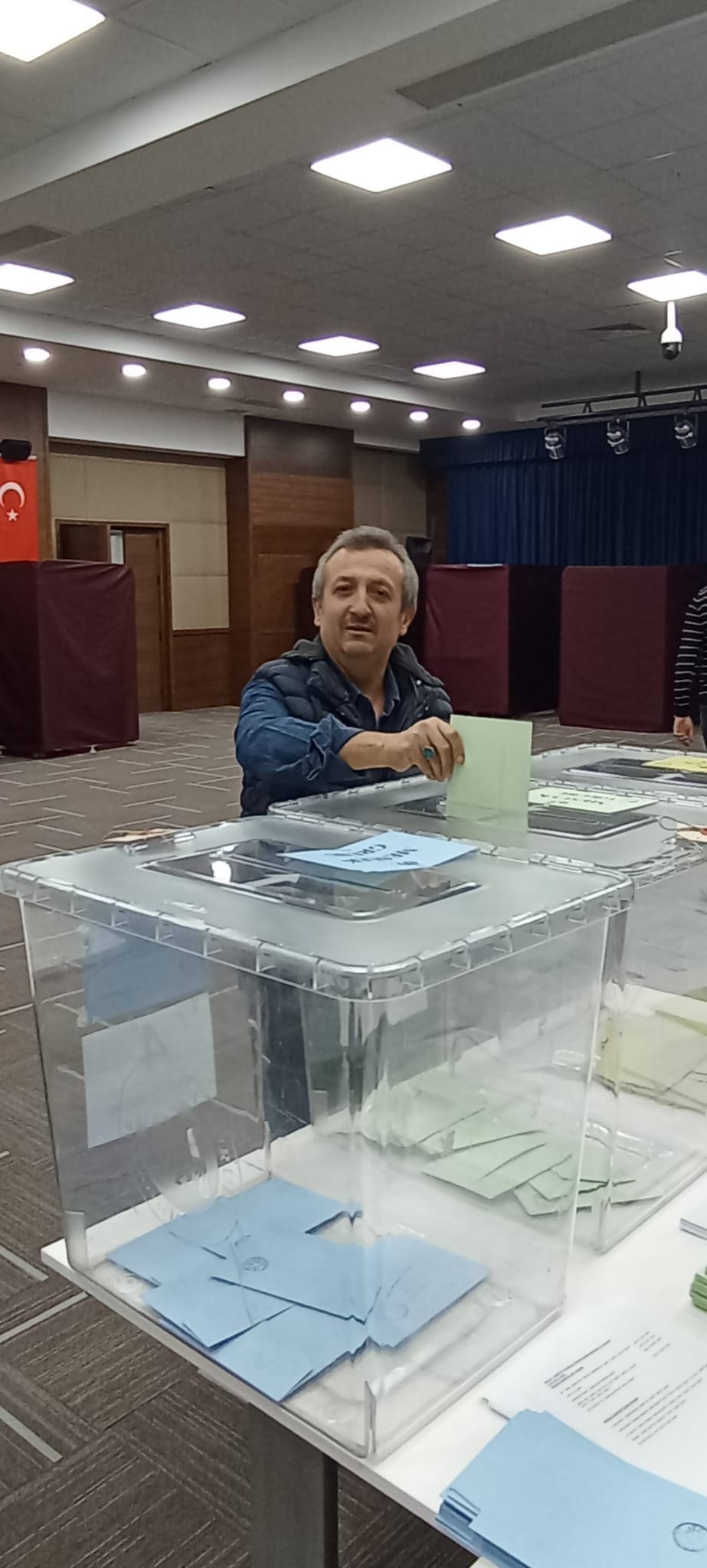 14/10/2022 Tarihinde Düzenlenen Meclis Başkanı ,Delege, Disiplin Kurulu Seçimleri Gerçekleştirilmiştir.
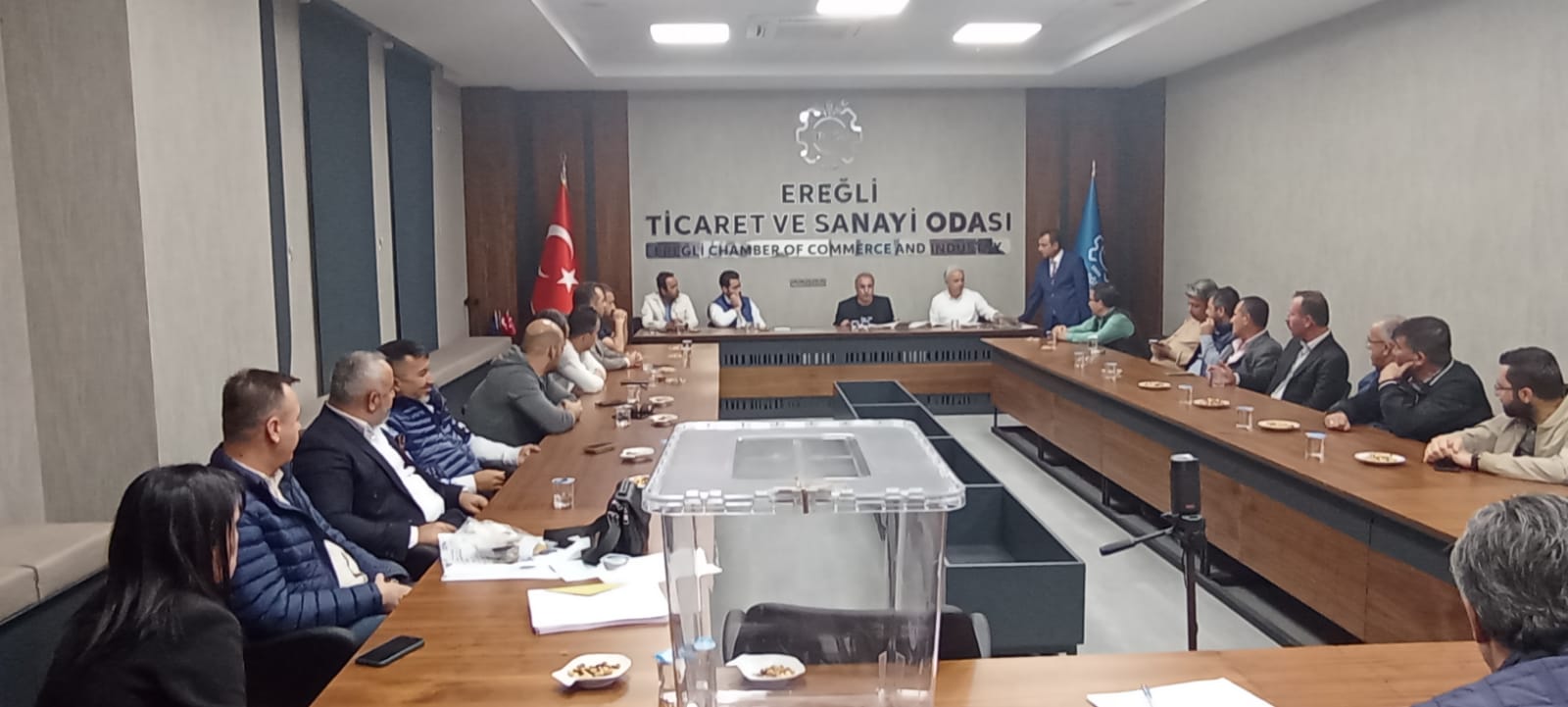 Organ Seçimleri Sonrası Belediye Başkanımız Sayın Hüseyin Oprukçu, odamızı ziyarette bulundu. Meclis ve Yönetim Kurulu Başkanımıza yeni dönemde yapacakları hizmetler için başarılar diledi. 25/10/2022
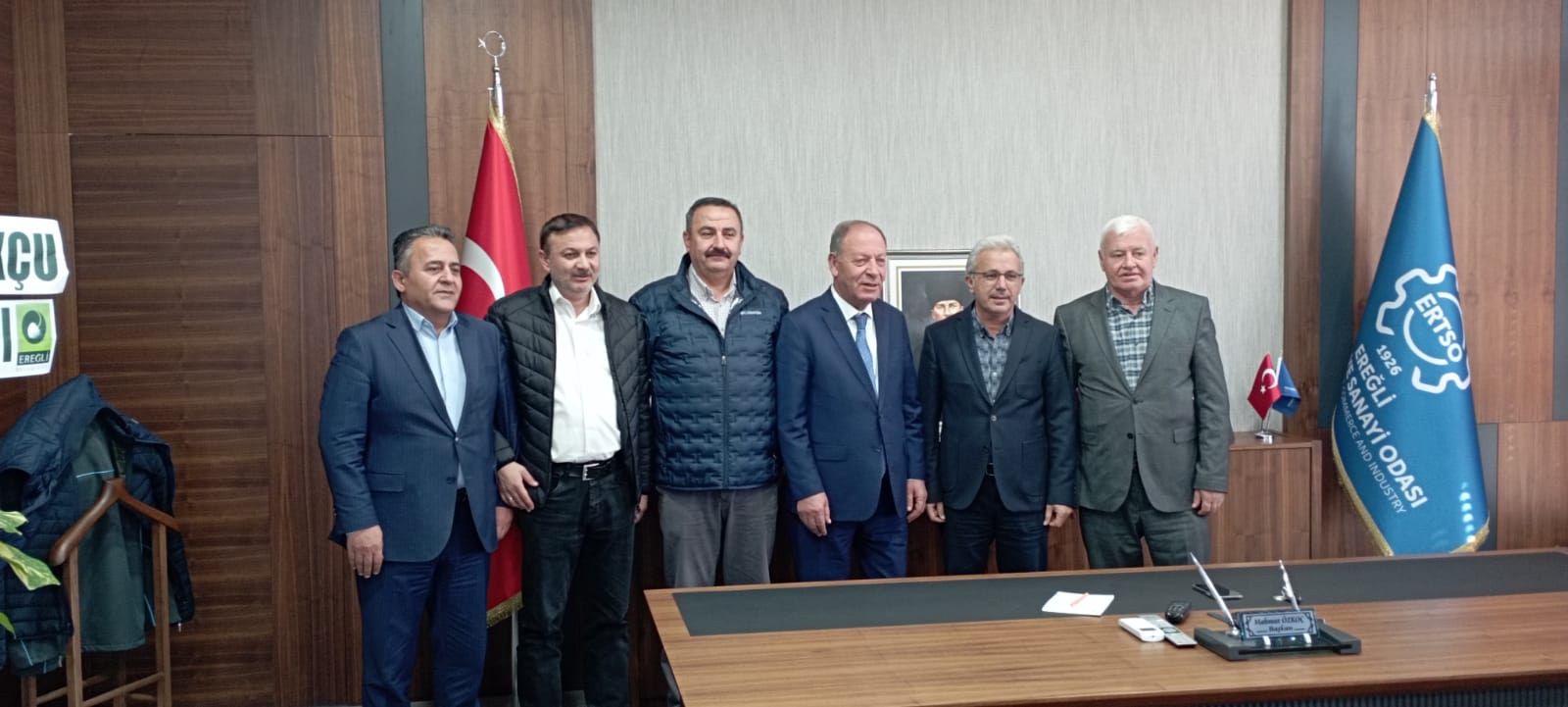 Seçimler sonrası Damızlık Birliği Başkanı Edip Yıldız Yönetim Kurulu Başkanımız Sayın Mahmut Özkoç’u makamında ziyarette bulunarak yeni dönem için tebrikte bulundu.14/10/2022
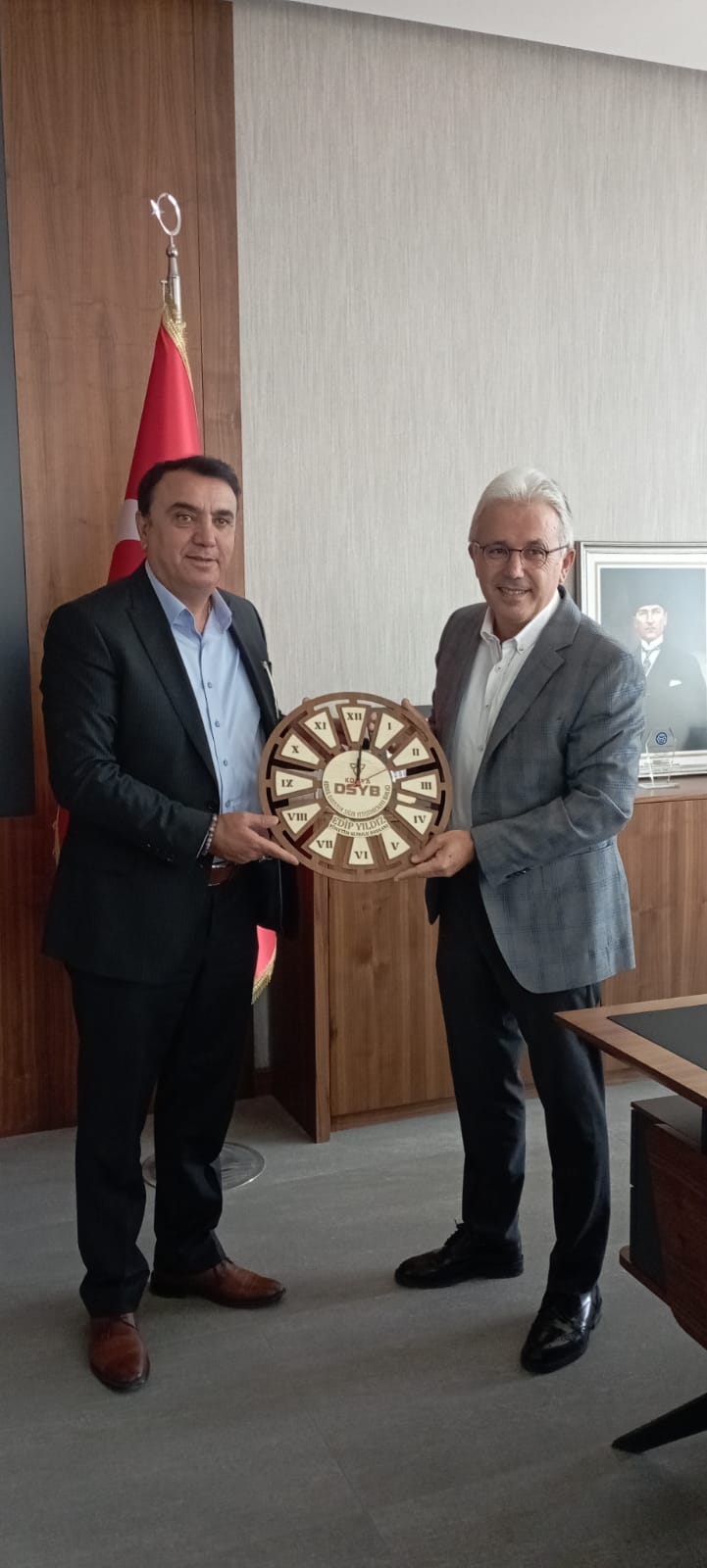 Türkiye Kızılay Derneği Ereğli Şubesi Yönetim Kurulu Başkanı Metin Sarıca Başkanımız Sayın Mahmut Özkoç’u makamında ziyaret ederek yeni dönem için başarı dileklerini sundu.
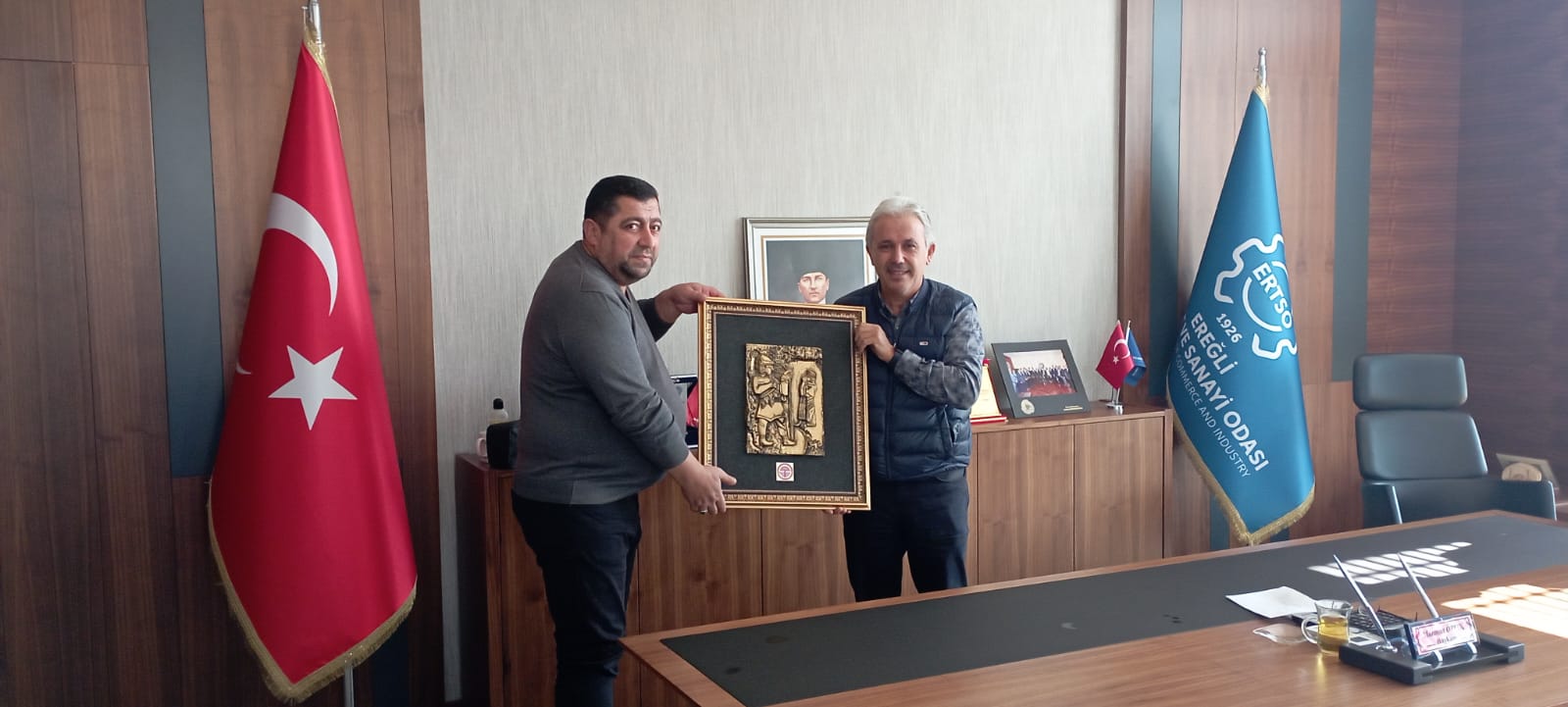 Ak Parti İlçe Başkanı Zübeyir Dursun odamıza ziyarette bulundu. Meclis ve Yönetim Kurulu Başkanımıza yeni dönemde yapacakları hizmetler için başarılar  diledi.27/10/2022
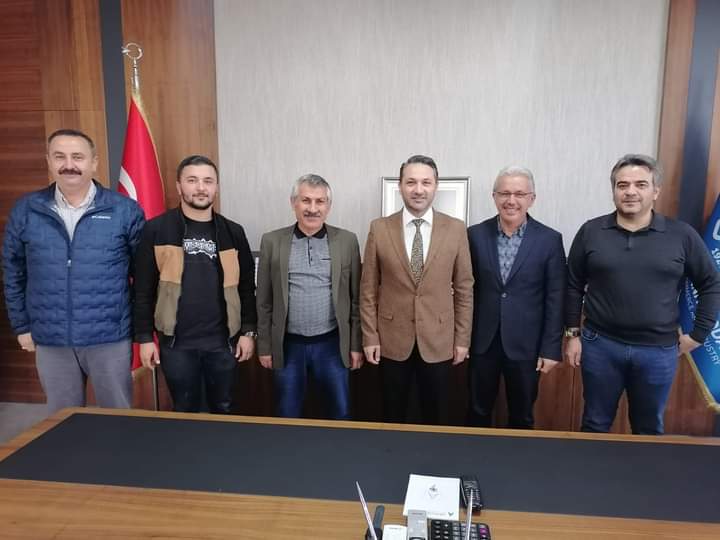 Denetimli Serbestlik Müdürlüğü aracılığı ile 29 Ekim Cumhuriyet Bayramı kutlamaları kapsamında Odamızın da içinde yer aldığı ,Kızılay Konya Ereğli Şubesi,  Ereğli Ticaret Borsası ve Ziraat Odası Başkanlıkları işbirlikleri ile hazırlanan hediye paketleri, kışlık montlar, kırtasiye çekleri, ayakkabı ve giysiler hediye edilmiştir.
Türkiye'nin vizyon projeleri arasında yer alan TOGG'un seri üretiminin yapılacağı Gemlik Kampüsü'nde düzenlenen açılışa Yönetim Kurulu Başkanımız Sayın Mahmut Özkoç katıldı.
2022/EKİM AYI ODAMIZ TARAFINDAN VERİLEN KAPASİTE RAPOR İSTATİSTİĞİ
2022/EKİM AYINDA KAPASİTE RAPORU VERİLEN ÜYELER
2022/EKİM ODAMIZ TARAFINDAN VERİLEN YERLİ MALI BELGE İSTATİSTİĞİ
2022 /EKİM İŞ MAKİNESİ TESCİL İSTATİSTİĞİ
2022/EKİM EKSPERTİZ RAPOR İSTATİSTİĞİ
2022/EKİM AYINDA KAYIT OLAN ÜYELERİMİZ
2022/EKİM AYINDA KAYIT OLAN ÜYELERİMİZ
2022/EKİM ODAMIZA KAYIT OLAN ÜYE İSTATİSTİĞİMİZ
2022/EKİM AYINDA TERK OLAN ÜYELERİMİZ
2022/EKİM TERK OLAN ÜYE İSTATİSTİĞİ
2022/EKİM TİCARET SİCİL HİZMET İSTATİSTİĞİ
2022/EKİM AYI KAYIT VE TERKİN İSTATİSTİĞİ
YILLAR İTİBARİYLE EKİM AYI KAYIT İSTATİSTİĞİ
YILLAR İTİBARİYLE EKİM AYI TERKİN İSTATİSTİĞİ
YILLAR İTİBARİYLE KURULAN ŞİRKET İSTATİSTİĞİ
31.10.2022 TARİHLİ ÜYELERİMİZİN İSTATİSTİĞİ
01.10.2022-31.10.2022 TARİH ARASI VERİLEN BELGELER
Oda Kayıt Belgesi				=94
Faaliyet Belgesi				=106
Ortaklık Teyit Belgesi				=19
Müteahhitlik Belgesi				=14
İhale Durum Belgesi				=3
Online Belge 					=41
TOPLAM						= 277
Faal üye sayısı				= 1662
Tasfiye süreci devam eden üye sayısı		= 9
Askıda olan üye sayısı				= 211
TOPLAM ÜYE SAYISI				= 1.882